BAB  IX
EKOSISTEM
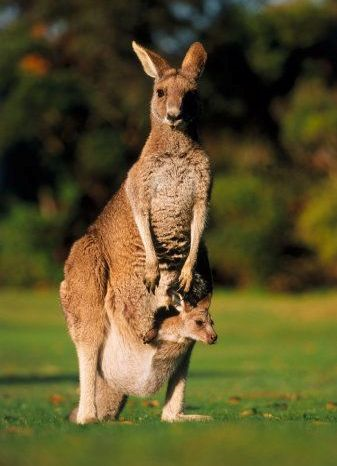 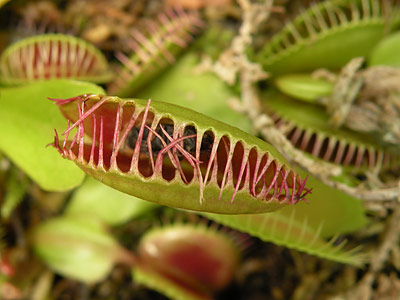 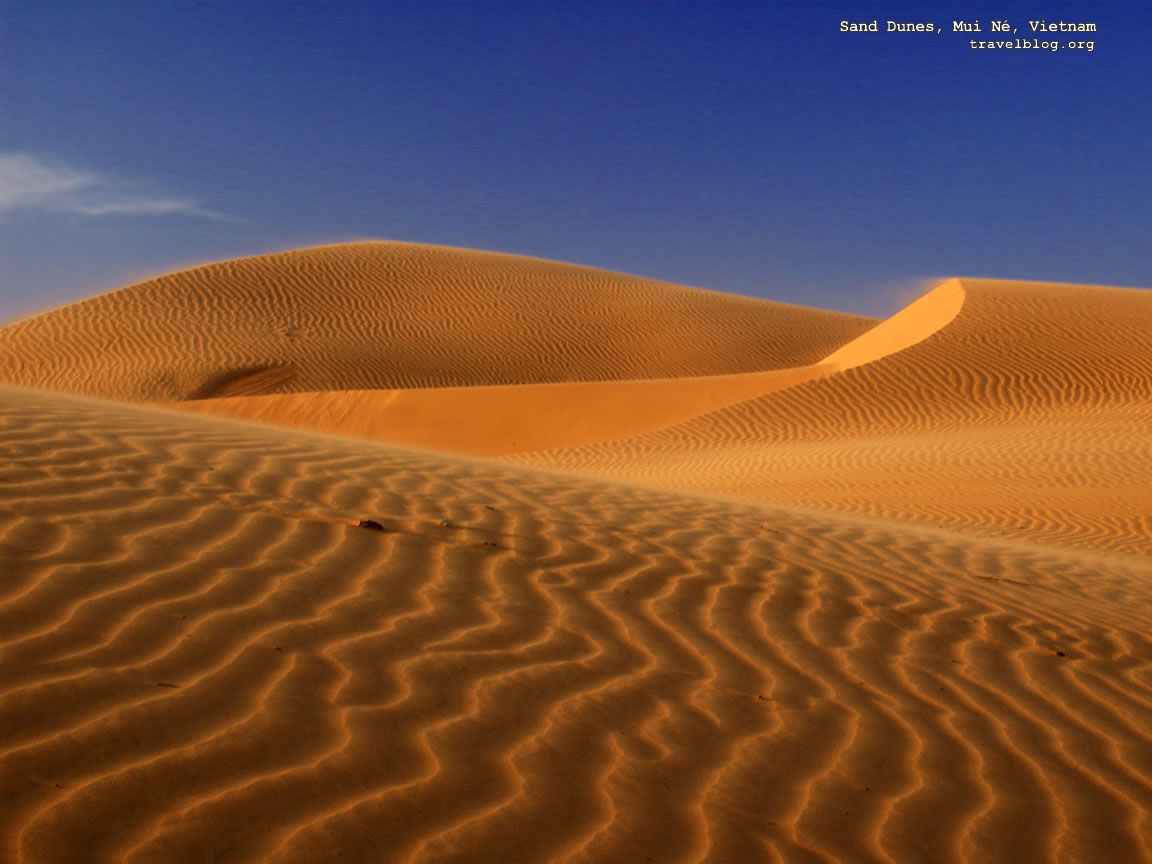 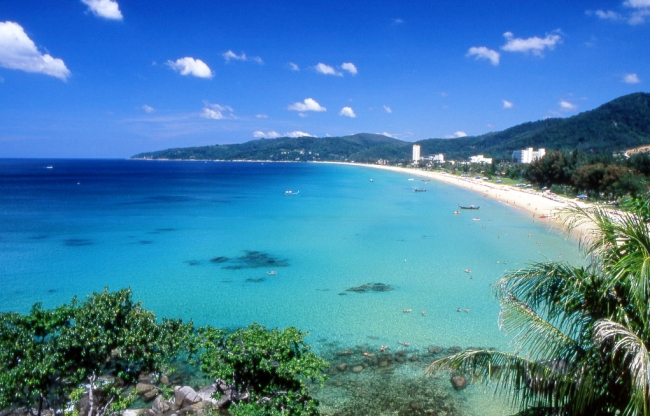 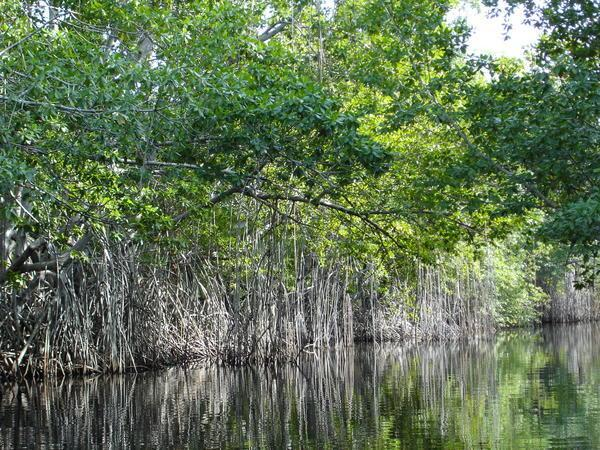 Tujuan Pembelajaran:
Setelah mempelajari bab ini, siswa diharapkan dapat:
Membedakan penggunaan istilah-istilah habitat, relung, individu, populasi, komunitas, ekosistem, faktor biotik, dan faktor abiotik.
Mengaitkan hubungan antara tipe-tipe ekosistem dengan kondisi lingkungan biotik dan abiotik.
Membandingkan piramida ekologi.
Mengatasi masalah lingkungan dengan menggunakan rantai makanan.
Menjelaskan aliran energi dan membuat skema daur biogeokimia.
Mendata upaya manusia dalam mengatasi masalah lingkungan akibat kegiatan manusia.
Mendata limbah-limbah organic yang dapat dimanfaatkan tanpa dan dengan proses daur ulang.
Ekologi
Ekosistem adalah suatu sistem lingkungan yang terbentuk oleh hubungan timbal balik antara makhluk hidup dengan lingkungannya
Ilmu yang mempelajari tentang ekosistem disebut ekologi.
Ekologi berasal dari kata oikos (rumah atau tempat hidup) dan logos (ilmu).
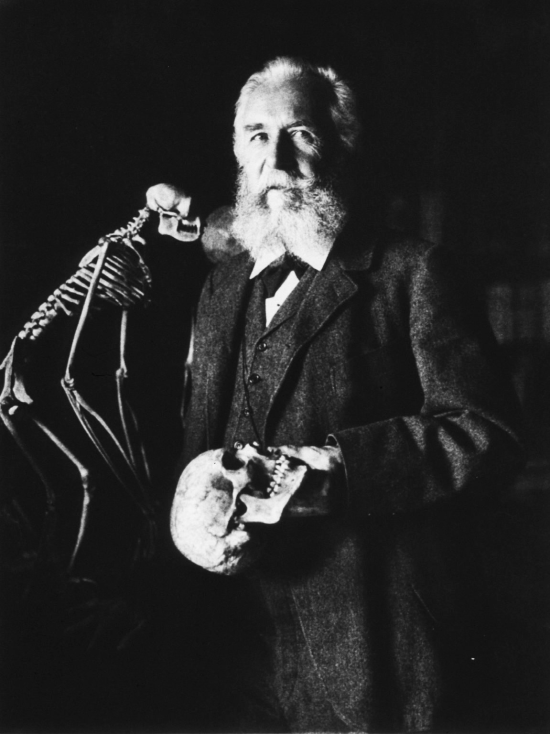 Ernst Haeckel
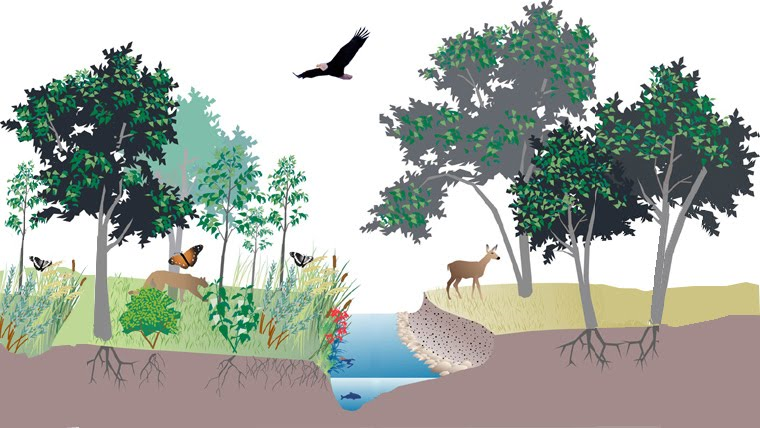 Komponen Penyusun Ekosistem
1. Berdasarkan Sifatnya
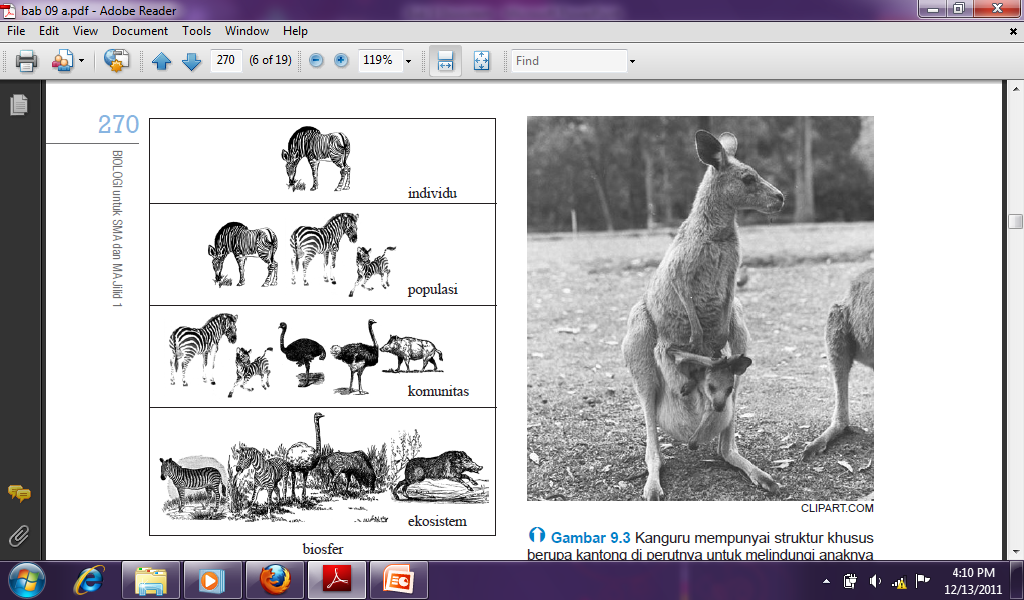 Adaptasi Makhluk Hidup
Adaptasi fisiologi
Adaptasi morfologi
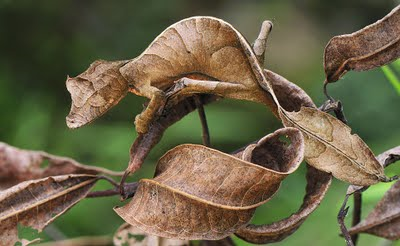 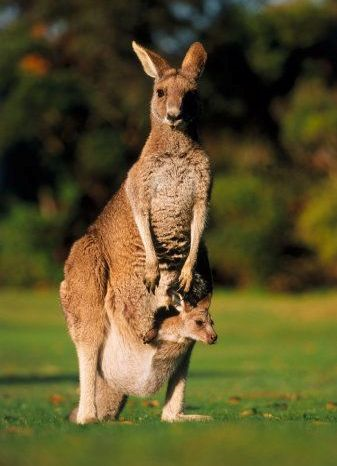 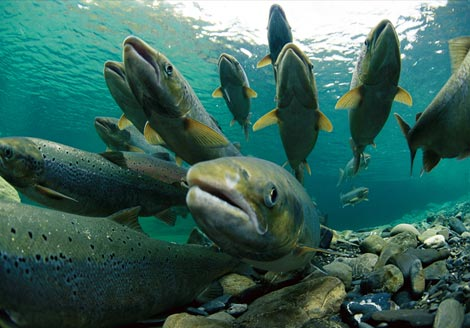 Adaptasi perilaku
2. Faktor Abiotik
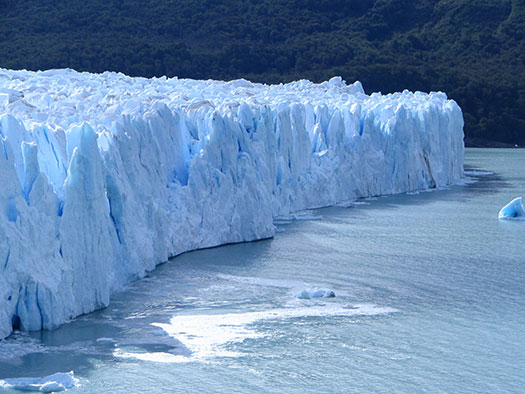 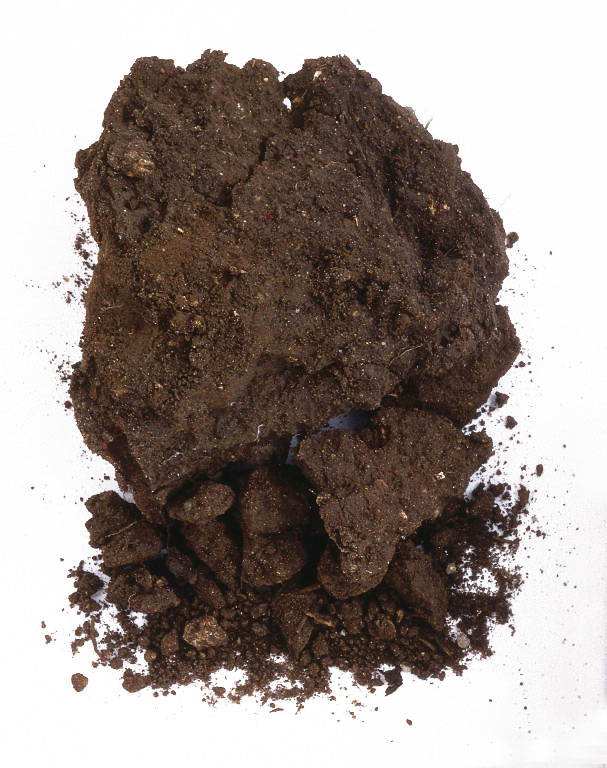 Tanah
Air
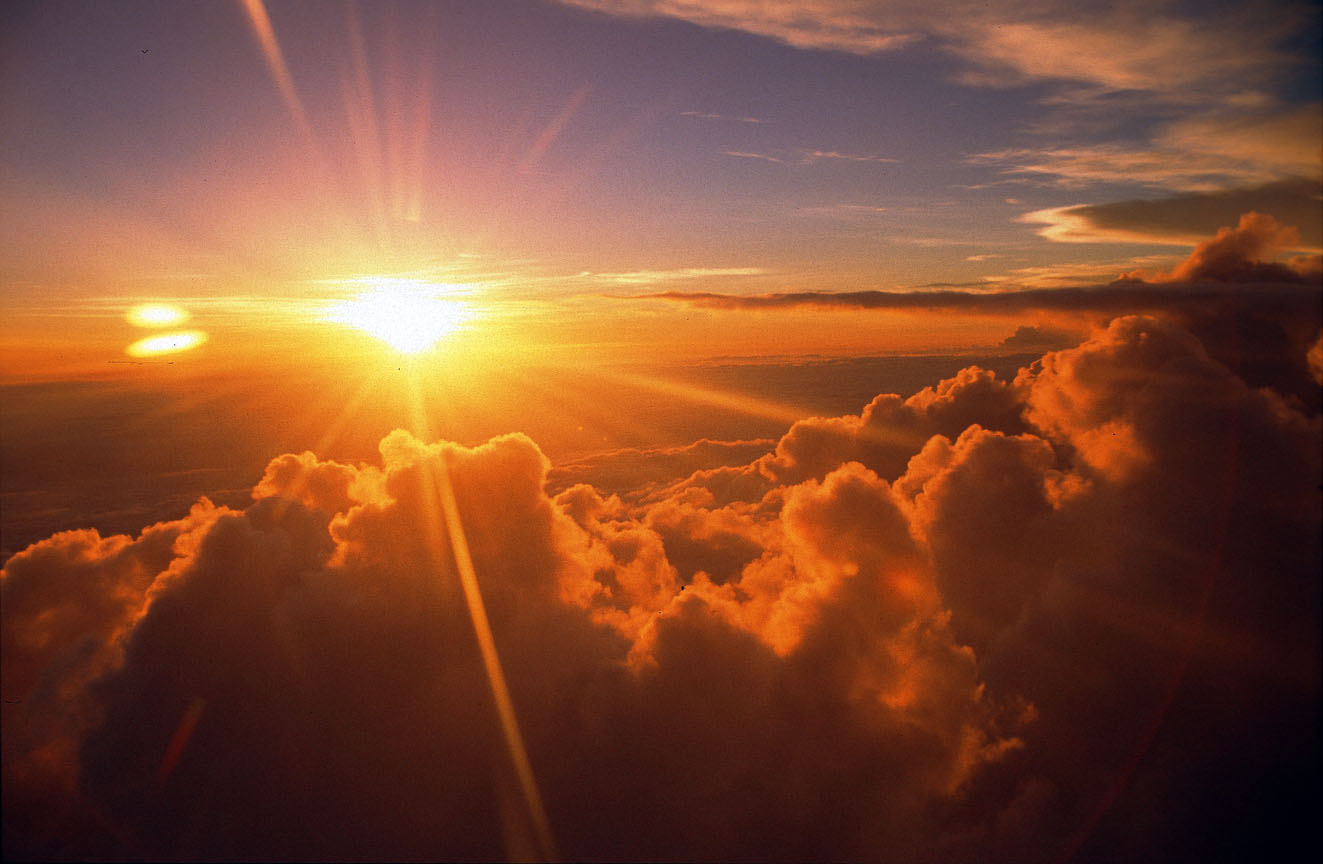 Sinar matahari
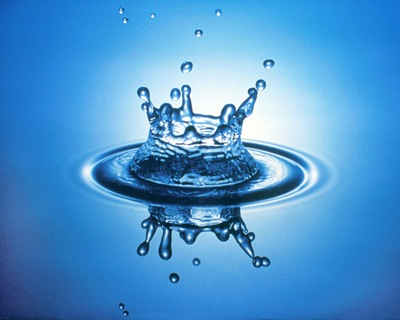 2. Berdasarkan Fungsinya
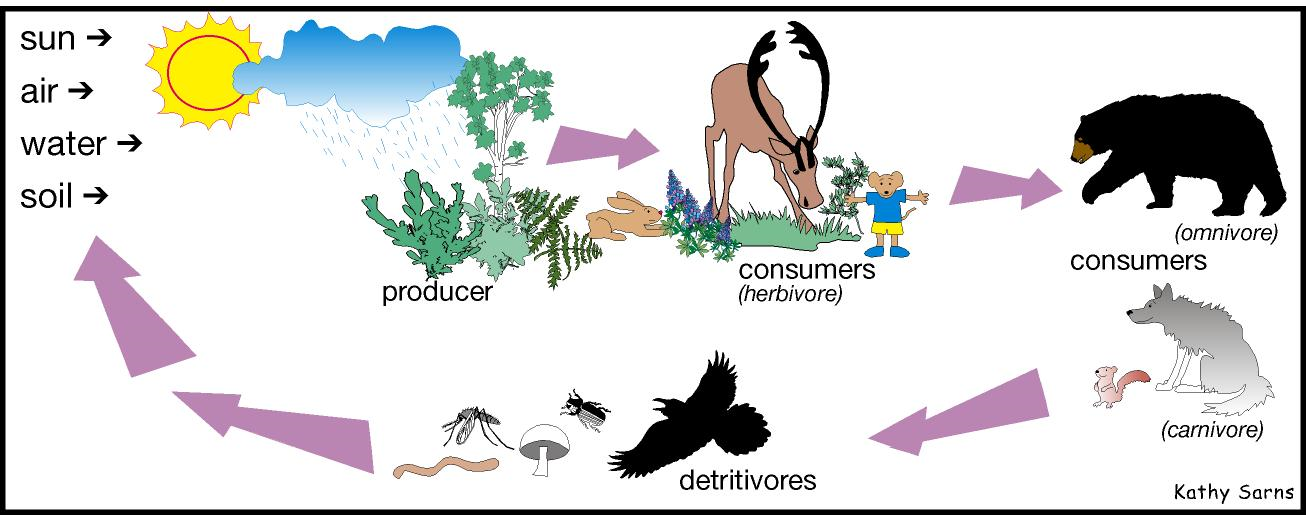 B. Simbiosis Antar-Komponen Ekosistem
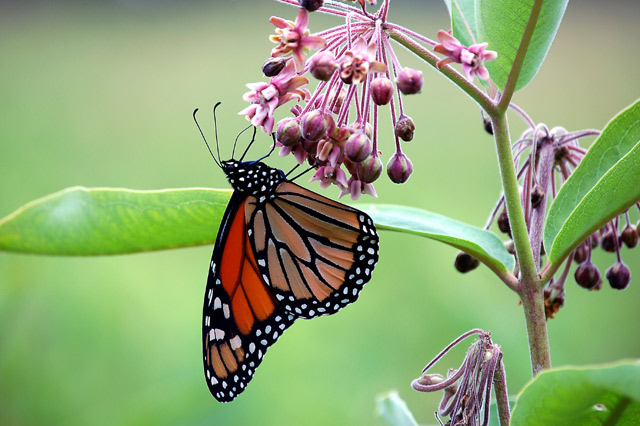 Simbiosis parasitisme
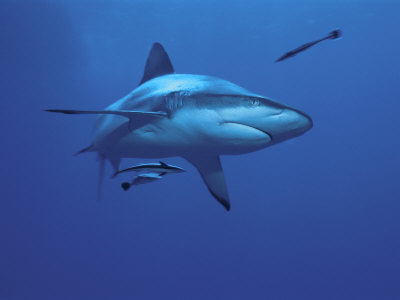 Simbiosis komensalisme
Simbiosis mutualisme
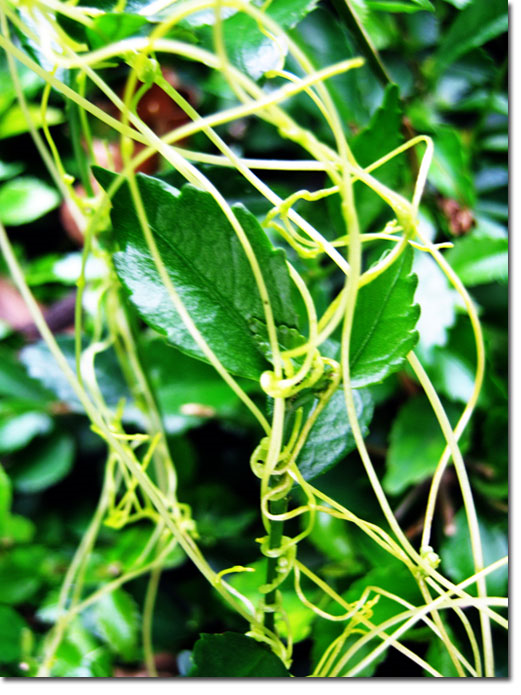 C. Aliran Energi dan Daur Biogeokimia
Rantai Makanan
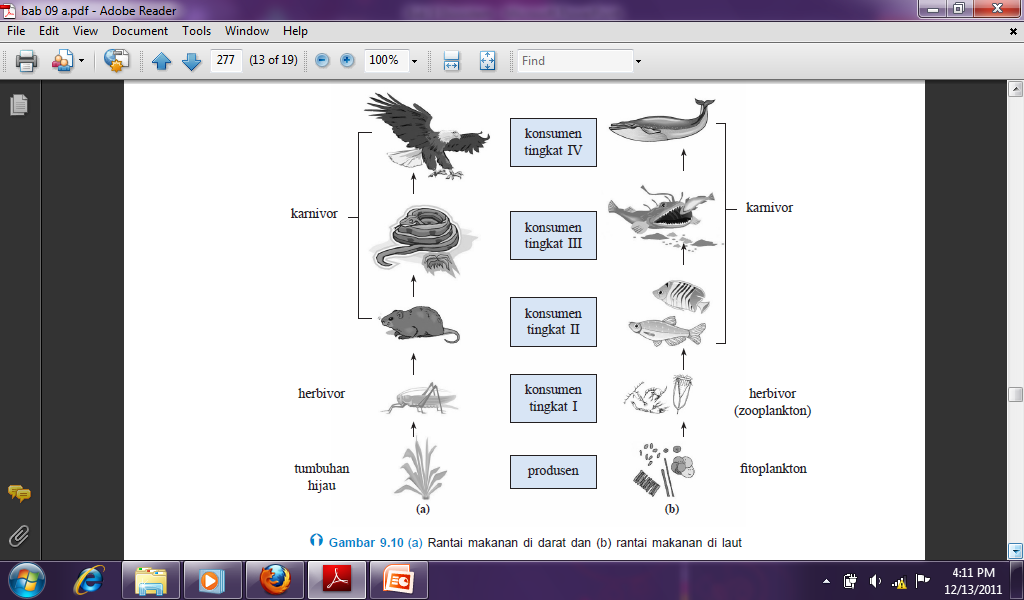 Jaring-jaring Makanan
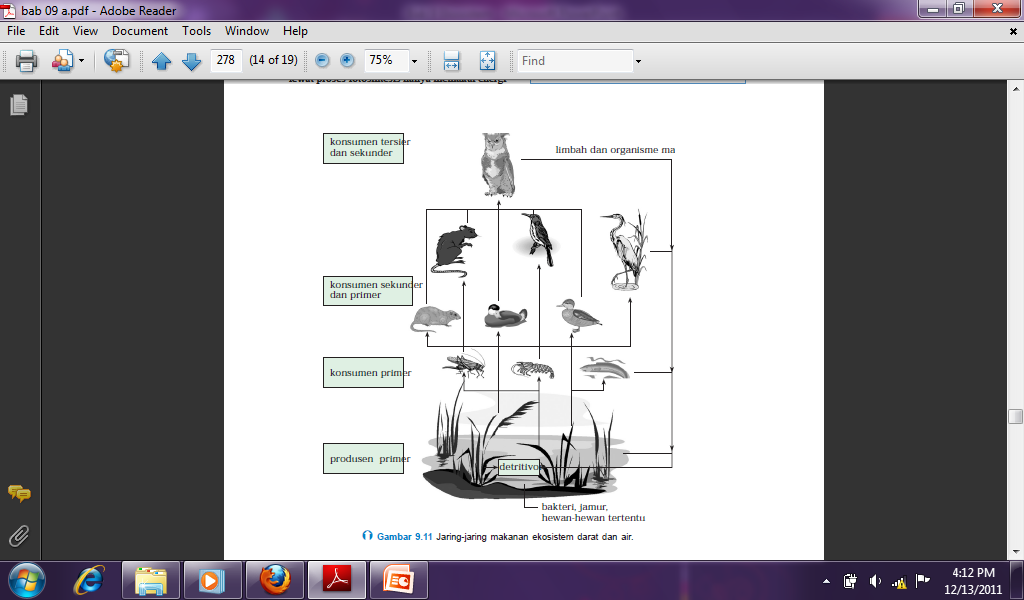 Tingkat Trofik
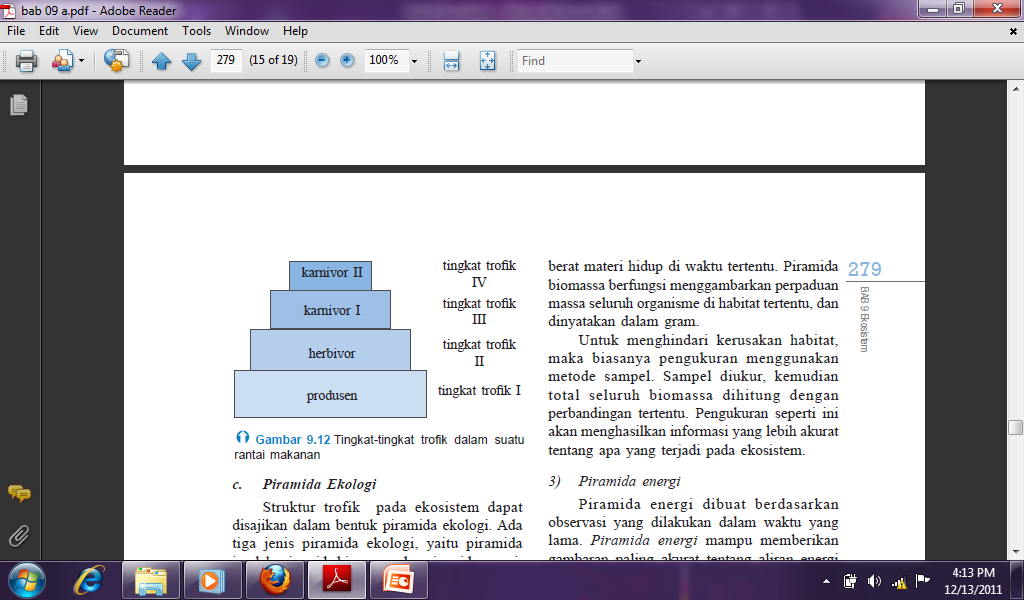 Piramida Ekologi
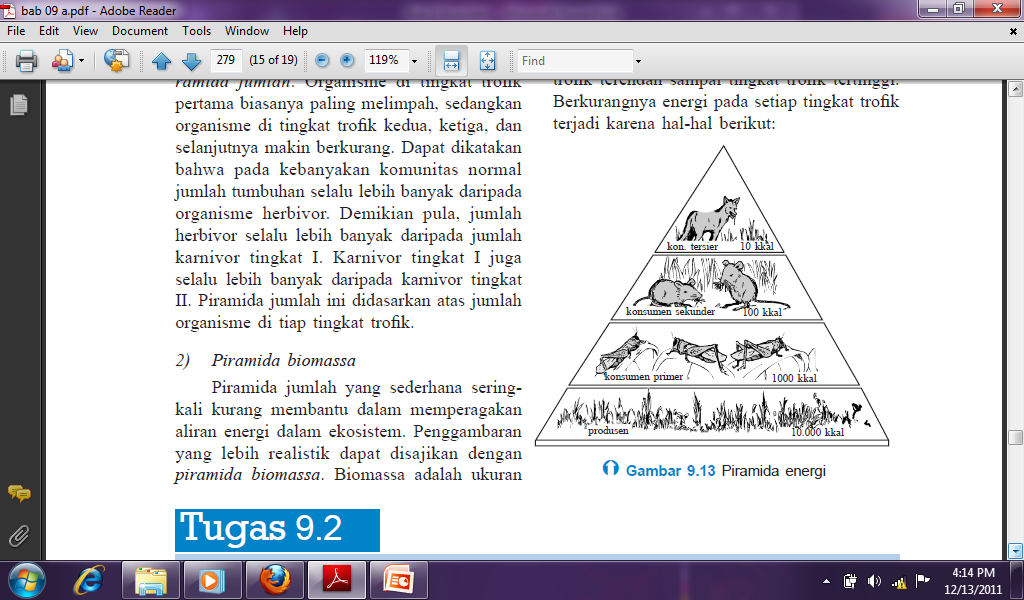 Daur Nitrogen
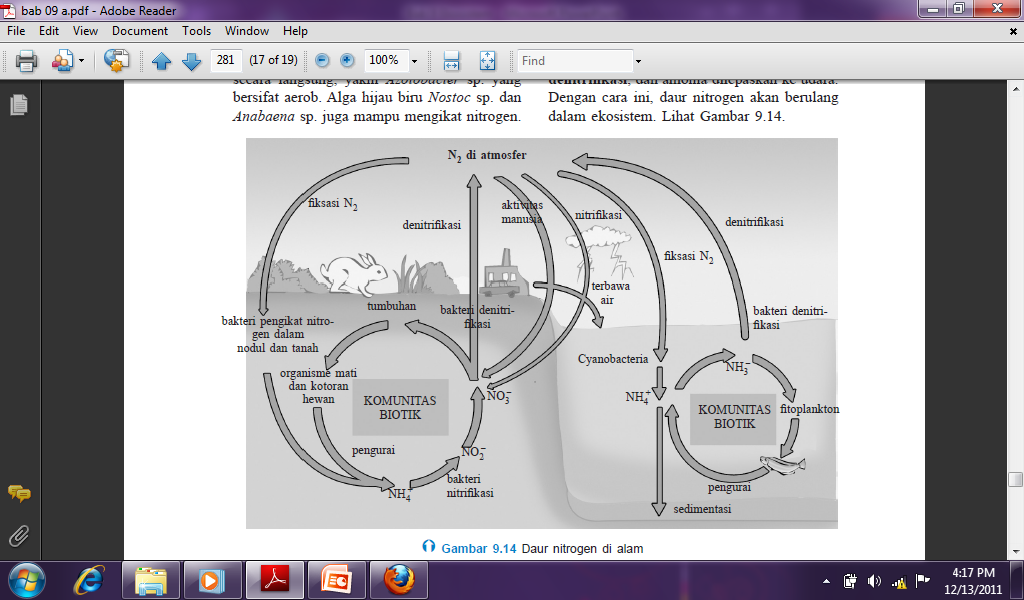 Daur Fosfor
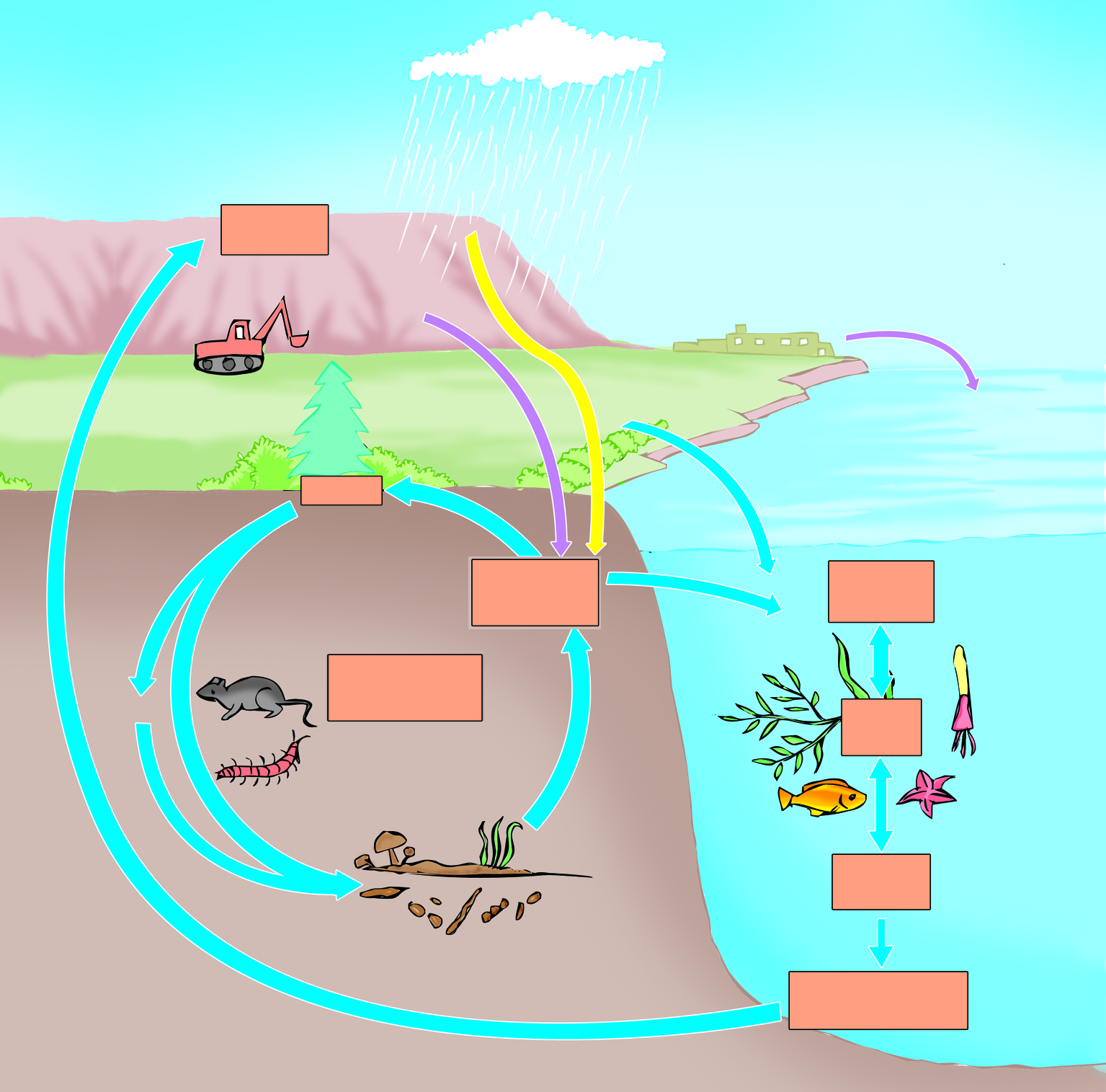 Batuan tambang
Pelapukan karena cuaca
Penambangan fosfat
Pengolahan limbah
Perubahan geologi
pupuk
hanyut
tumbuhan
Fosfat di lautan
Fosfat dalam tanah
KOMUNITAS BIOTIK
Hewan dan kotoran hewan
biota
detritus
pengurai
sedimentasi
sedimentasi
Daur Karbon
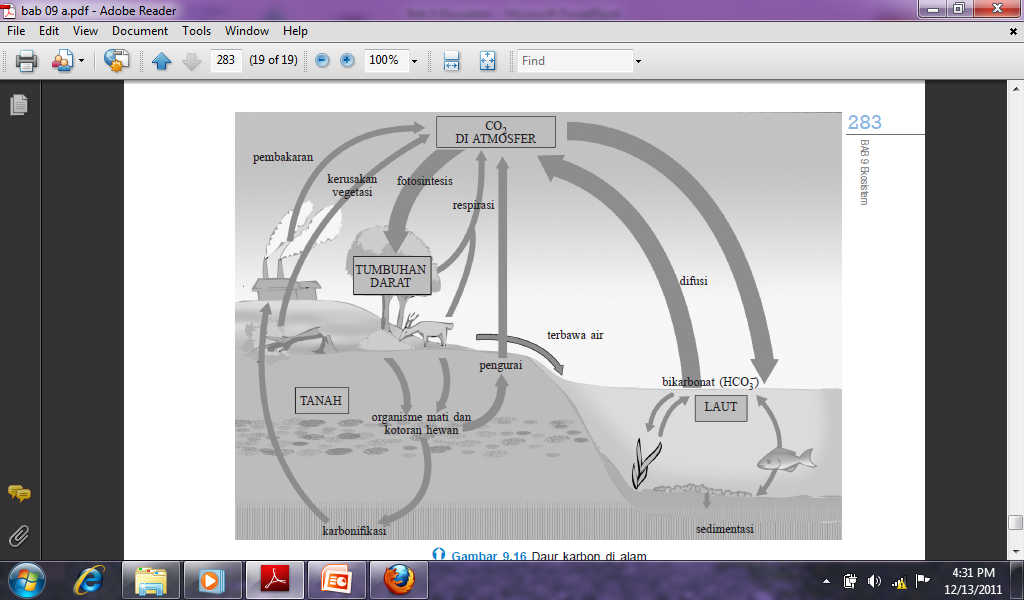 Daur Sulfur
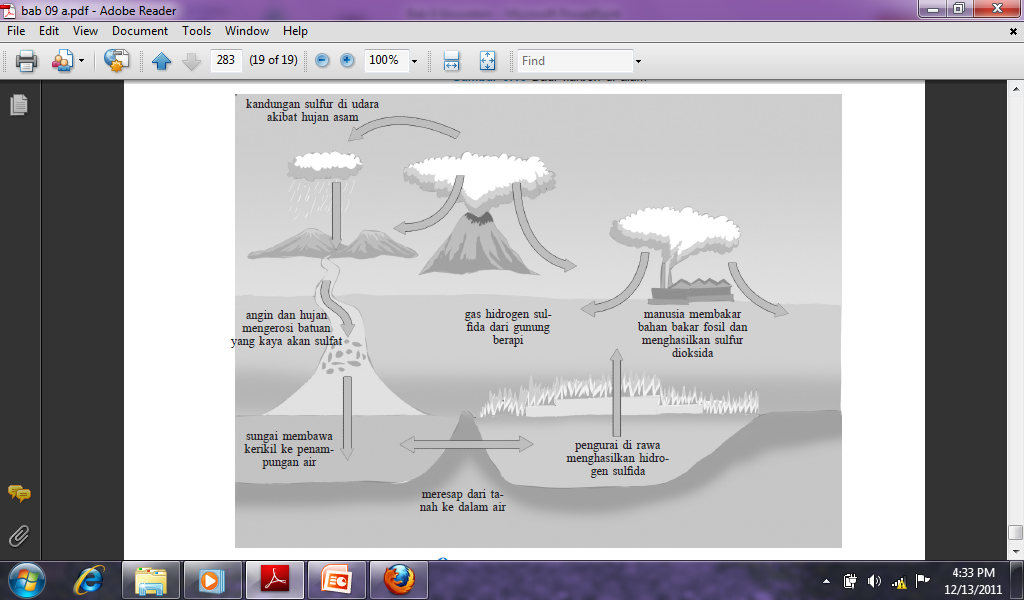 D. Kerusakan Lingkungan
Kerusakan hutan
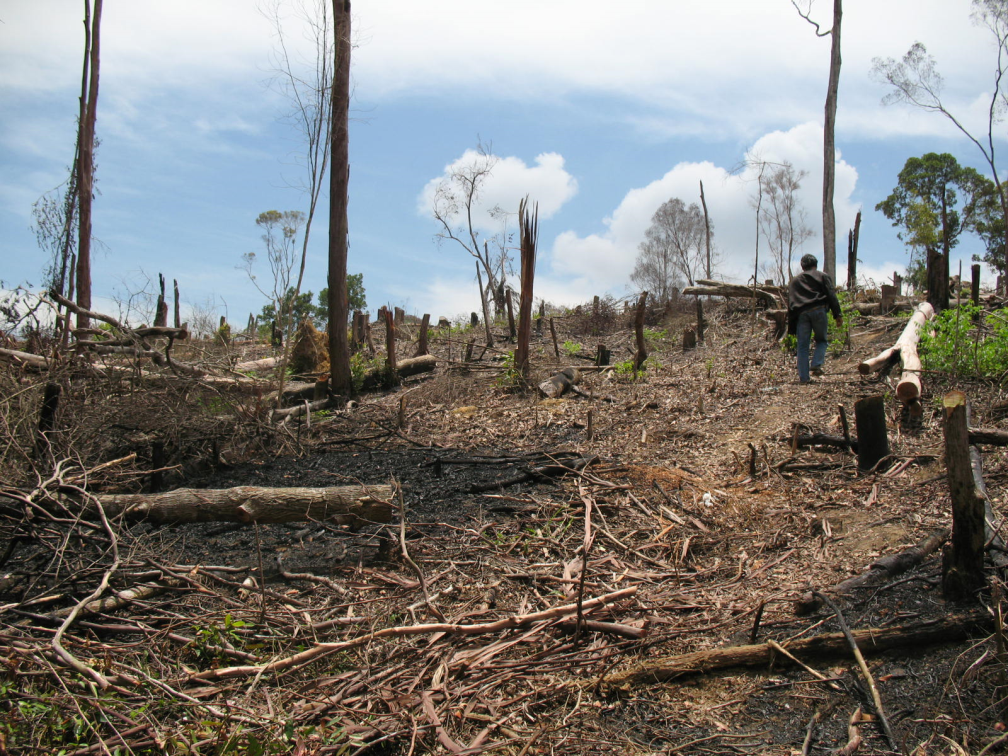 Hujan asam
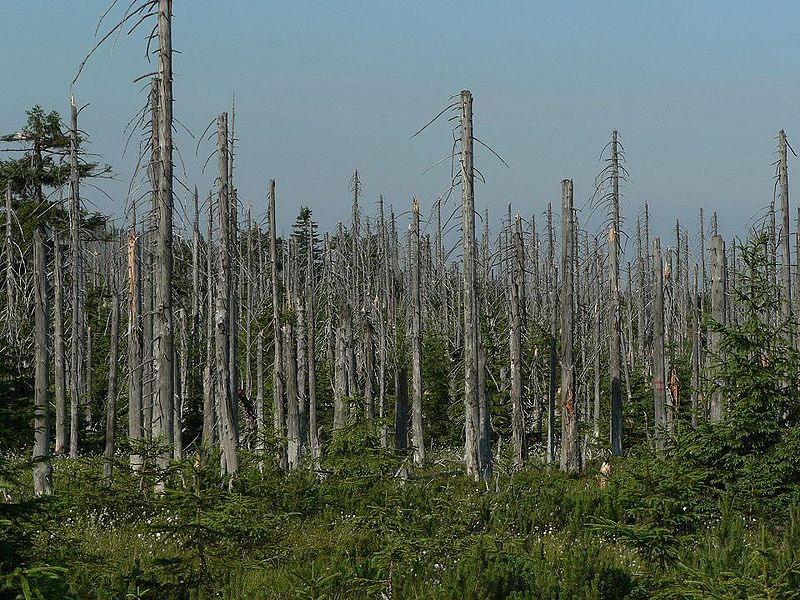 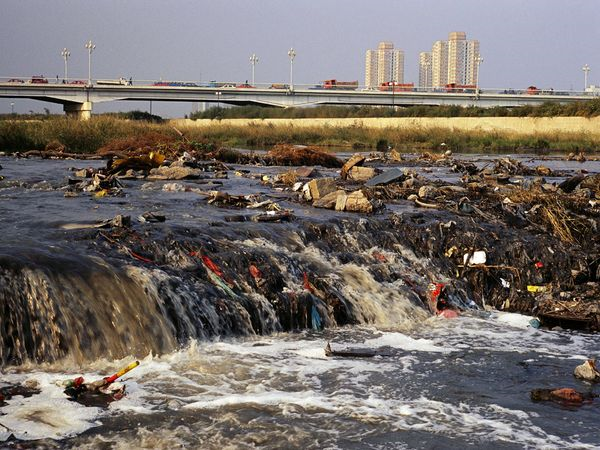 Pencemaran sungai
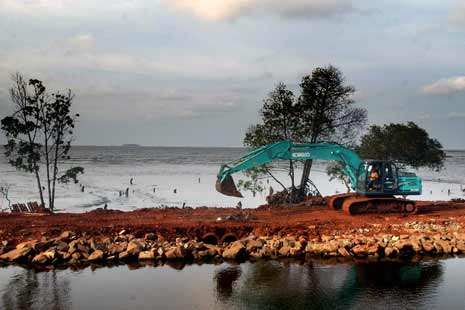 Reklamasi pantai
Upaya Pelestarian Lingkungan
Penyediaan tempat sampah di tempat –tempat umum
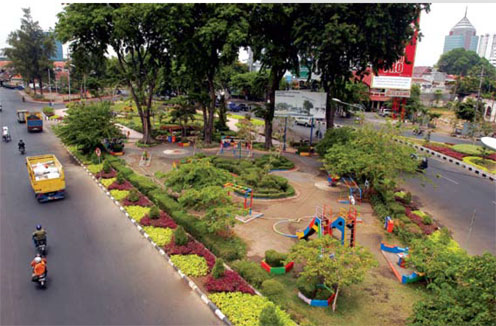 Pembuatan taman kota
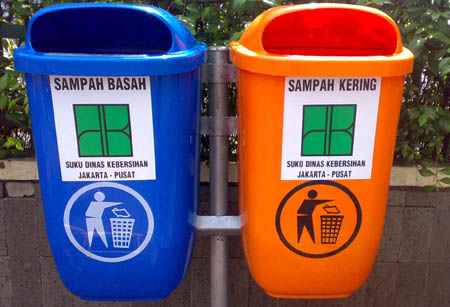 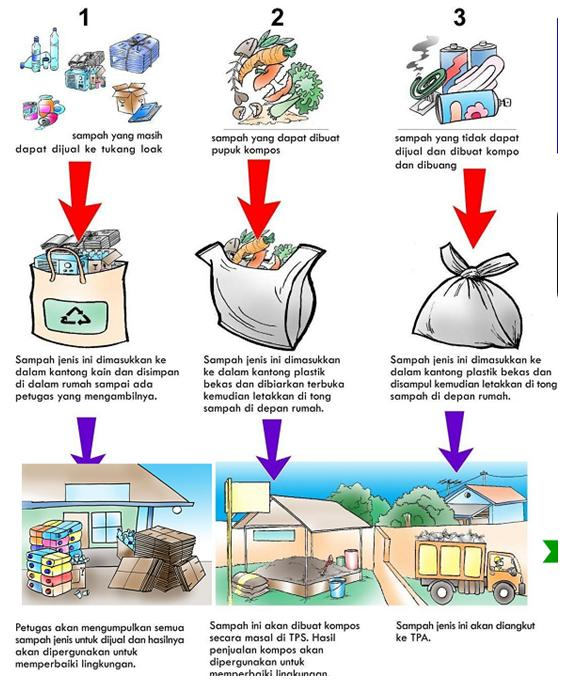 Limbah dan Daur Ulang Limbah